کمیته برون بخشی پویش ملی پیشگیری و تشخیص زودرس سرطان
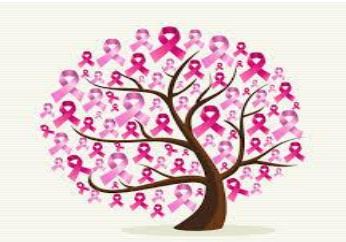 آبان 1397
دکتر جبرئیل شعربافی
مدیر گروه بیماریهای غیر واگیر مرکز بهداشت استان
اپیدمیولوژی
سالانه هزاران مورد ابتلا به سرطان در ایران و میلیون ها مورد در جهان رخ می دهد که در صورت تشخیص به موقع و زودهنگام، درمان آن آسانتر و امکان کنترل و بهبود کامل آن بسیار زیاد است.
میزان بروز سالیانه سرطان در سال 2012 میلادی، 14 میلیون نفر بوده است که تا سال 2030 میلادی به حدود 25 میلیون نفر خواهد رسید یعنی ظرف مدت کوتاهی بروز سرطان نزدیک به دو برابر خواهد شد.
امروزیکی از عوامل نگران کننده در سلامتی زنان، سرطان پستان است. در اکثر کشور های دنیا سرطان پستان شایعترین سرطان در زنان است.
سرطان پستان شایعترین سرطان در بین کل سرطان ها در کل جمعیت می باشد.میزان بروز اختصاصی این سرطان  در جمعیت زنان کشور 4/18 می باشد.
علل افزایش بروز سرطان در ایران و جهان:
افزایش امید به زندگی (بروز سرطان با افزایش سن، افزایش می یابد)
تغییر در شیوه زندگی نظیر افزایش مصرف غذاهای چرب، کم تحرکی، مصرف دخانیات و ...
عوامل محیطی نظیر آلودگی هوا و ...
هدف کلی پویش:
کاهش بروز مرگ و میر ناشی از سرطان و بهبود کیفیت زندگی بیماران مبتلا به سرطان
اهداف اختصاصی پویش
افزایش آگاهی عمومی در زمینه راه های پیشگیری و علایم هشدار دهنده سرطان پستان
معرفی برنامه های معاونت بهداشت دانشگاه علوم پزشکی در زمینه ارائه خدمات تشخیص زودهنگام سرطان پستان در سطح شبکه های بهداشت و درمان
معرفی خدمات تخصصی و مراکز تشخیص زودهنگام سرطان و نظام مراقبت و ارجاع افراد دارای علایم مشکوک سرطان پستان و بیماران مبتلا
اصلح باورهای نادرست مردم در خصوص سرطان پستان از جمله درمان پذیر بودن آن
جلب مشارکت و مجریان سلامت( درون بخشی و برون بخشی)
اهداف اختصاصی آموزشی( افراد و کارکنان تحت پوشش کلیه اعضای کمیته)
افزایش آگاهی مردم در مورد سرطان پستان و راه های تشخیص به موقع و زودهنگام این بیماری و پیشگیری از آن
افزایش آگاهی از راه حل های موجود، ایده ها و شیوه های پیشگیری و کنترل سرطان
افزایش آگاهی مردم در خصوص برنامه ملی تشخیص زودهنگام و غربالگری سرطان پستان و نحوه دریافت خدمات در سطح شبکه بهداشتی
تغییر نگرش مردم در مورد بیماری سرطان پستان
جلب مشارکت مردم در خصوص قابل پیشگیری بودن سرطان و شیوه های آن
ارتقای خودکارآمدی مردم در خصوص انجام رفتارهای پیشگیری کننده از سرطان پستان
افزایش سواد بهداشتی افراد در جستجوی منبع اطلاعاتی مرتبط با سرطان پستان
اعضای کمیته پویش پیشگیری و تشخیص زودهنگام سرطان پستان
سازمان اوقاف و امور خیریه: نیکوکاران و خیرین سلامت، انجمن سرطان تبریز
شهرداری
صدا و سیما
امور بانوان استانداری
امور بانوان دانشگاه علوم پزشکی
آموزش و پرورش
متخصصین و اعضای هیئت علمی دانشگاه علوم پزشکی
سازمان هلال احمر استان
سازمان بهزیستی استان
مراحل اجرای پویش در معاونت بهداشت دانشگاه علوم پزشکی تبریز
طراحی برنامه
جلب مشارکت ذینفعان
تهیه محتواهای آموزشی و تبلیغاتی
اجرای برنامه
پایش و ارزشیابی برنامه
انتظارات از شهرداری
دسترسی و بهره برداری از پوسترها، بسته های آموزشی و تیزرها( نصب بنر و توزیع پوستر و استند در واحدهای ذیربط و سطح شهر و ...)
برگزاری کلاسهای آموزشی به کارکنان زن تحت پوشش در کلیه نواحی شهرداری های استان 
معرفی خدمات و امکانات موجود در شبکه های بهداشت و درمان در زمینه برنامه غربالگری و تشخیص زودهنگام سرطان پستان
ارائه تبلیغات در بیلبوردها
انجام برنامه های تبلیغی و آموزشی در فرهنگسراها، پارک ها، خانه های سلامت، میادین میوه و تره بار و ترمینال ها
انتظارات از سازمان صدا و سیما
پخش تیزرهای تلویزیونی و رادیویی 
پرداختن به اهداف پویش پیشگیری و تشخیص زودهنگام سرطان پستان در برنامه های جاری صدا و سیما
اطلاع رسانی مراکز ارائه دهنده خدمات غربالگری و تشخیص زودهنگام سرطان پستان و خدمات تخصصی سطح دو و سه
پخش فیلم های کوتاه آموزشی
برگزاری مسابقه مبتنی بر برنامه های آموزشی
مصاحبه با افراد صاحبنظر و متخصص در خصوص سرطان پستان
انتظارات از سازمان آموزش و پرورش
ارائه بسته های آموزشی برای محیط های آموزشی
برگزاری مسابقه مبتنی بر بسته آموزشی
همکاری سفیران سلامت دانش آموزشی در برنامه های پویش پیشگیری و تشخیص زودهنگام سرطان پستان
انتظارات از امور بانوان استانداری
ابلاغ  و معرفی مراکز ارائه دهنده خدمات غربالگری و تشخیص زودهنگام سرطان پستان و خدمات تخصصی سطح دو و سه به بانوان فرماندار های سطح استان
جلب همکاری کلیه ارگان های درگیر در اجرای پویش ملی پیشگیری و تشخیص زودهنگام سرطان پستان
انتظارات از امور بانوان دانشگاه علوم پزشکی
ارائه بسته های آموزشی وپوسترها برای محیط های آموزشی تحت پوشش برای بانوان شاغل در واحد های ذیربط دانشگاه
اطلاع رسانی و انتشار متون آموزشی 
برگزاری مسابقات ورزشی نمادین برای بانوان شاغل در دانشگاه علوم پزشکی
انتظارات از سازمان بهزیستی
همکاری در توزیع، انتشار و نصب بسته های آموزشی و پوسترها و بروشورها به محیط های آموزشی و اداری
برگزاری کلاسهای آموزشی برای کارکنان تحت پوشش سازمان بهزیستی
اطلاع رسانی خدمات ارائه شده در شبکه های بهداشتی درمانی به کارکنان و مددجویان تحت پوشش
انتظارات از سازمان هلال احمر
همکاری در توزیع، انتشار و نصب بسته های آموزشی و پوسترها و بروشورها به محیط های آموزشی و اداری
برگزاری کلاسهای آموزشی برای داوطلبین و کارکنان تحت پوشش سازمان هلال احمر
اطلاع رسانی خدمات ارائه شده در شبکه های بهداشتی درمانی به کارکنان و مددجویان تحت پوشش